Maximizing the Amount of DNA Recovered: A Study of Mawi DNA Technologies’ iSWABTM-ID Collection Device for Forensic Science Application
Boston University School of Medicine
Program in Biomedical Forensic Sciences
72 E. Concord Street, Boston, MA 02118
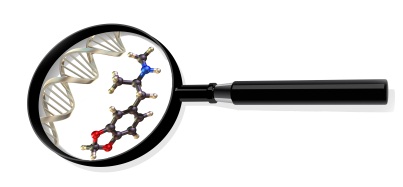 Presentation By:
Michelle K. Gordon, M.S.
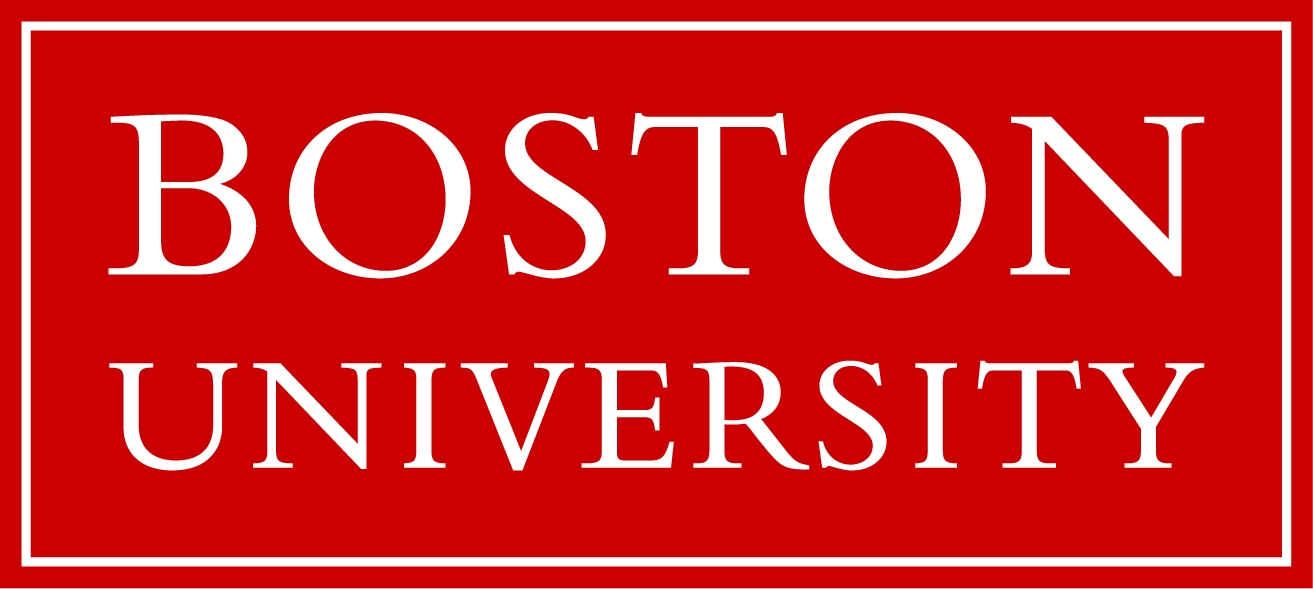 Problem Statement
Recovery of DNA is extremely important
Ability to maximize collection of DNA is limited by various issues
Structural design of swabs
Field conditions and dry times
Extraction procedures (>50% loss, Adamowicz et al. 2014[1])

Ability to stabilize and protect the collected DNA at the point of collection, transit and storage
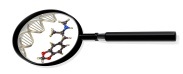 [1] Adamowicz, M. S. et al (2014). PLoS ONE 9(12), 1–18.
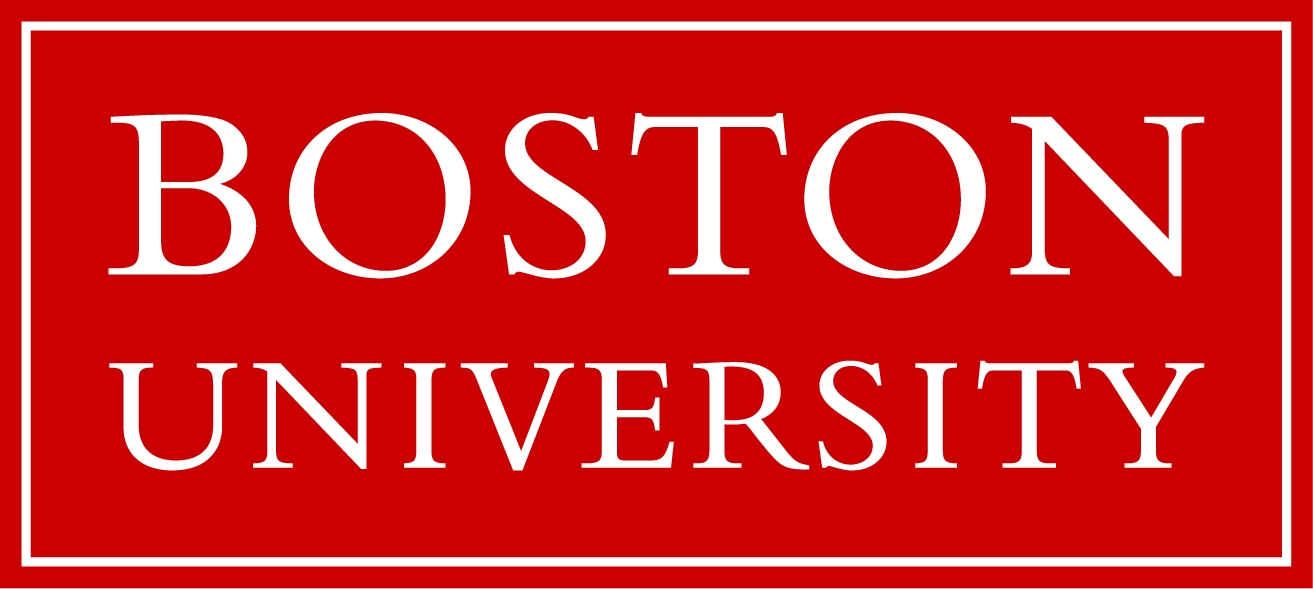 Mawi DNA Technologies’ iSWABTM-ID Collection Device
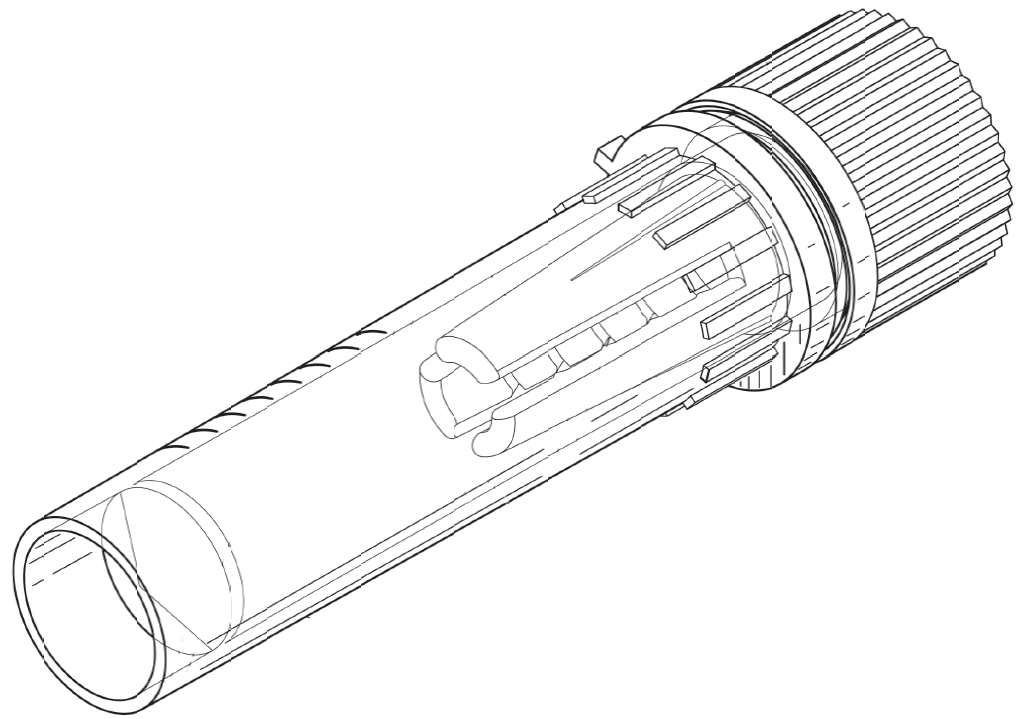 Collection device design facilitates release of cells captured from any type of swab
Prong System

Proprietary lysis and DNA stabilizing buffer
Used at room temperature
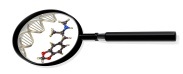 Kindly Provided by 
Dr. Bassam El-Fahmawi, 
MAWI DNA Technologies[2]
[2] US Patent No. 9,138,205
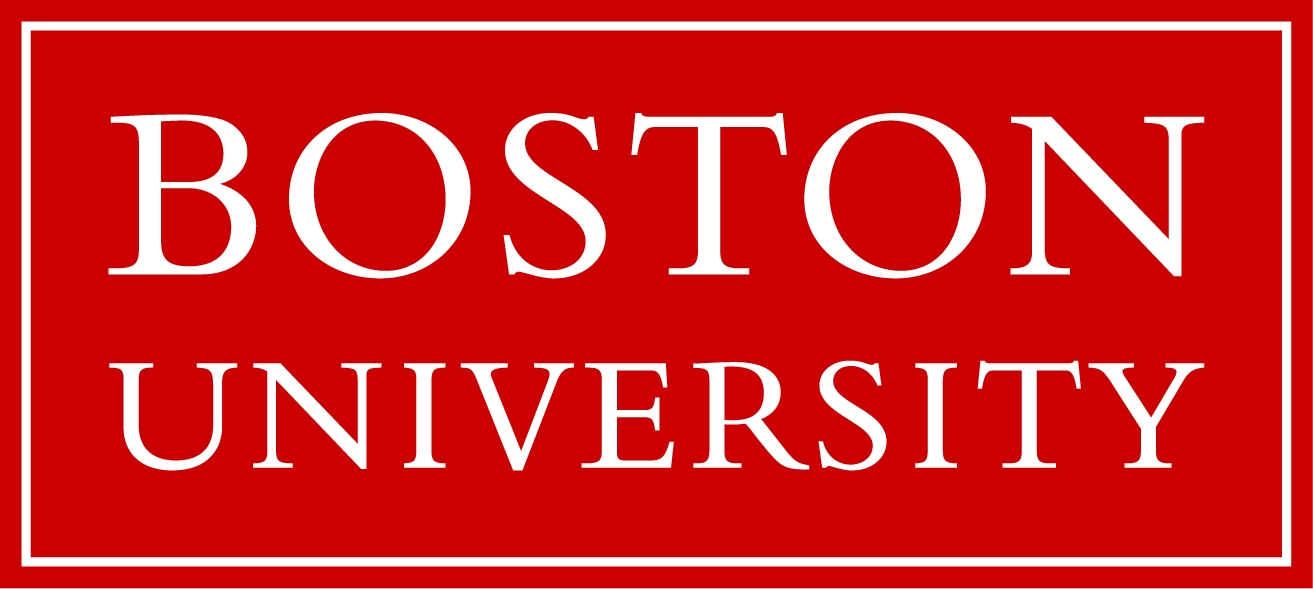 Goal/Objectives of the Research
The purpose of the project was to define conditions and limitations of the use of the new collection device and associated (iSWABTM) buffer system for forensic samples and subsequent DNA testing
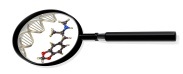 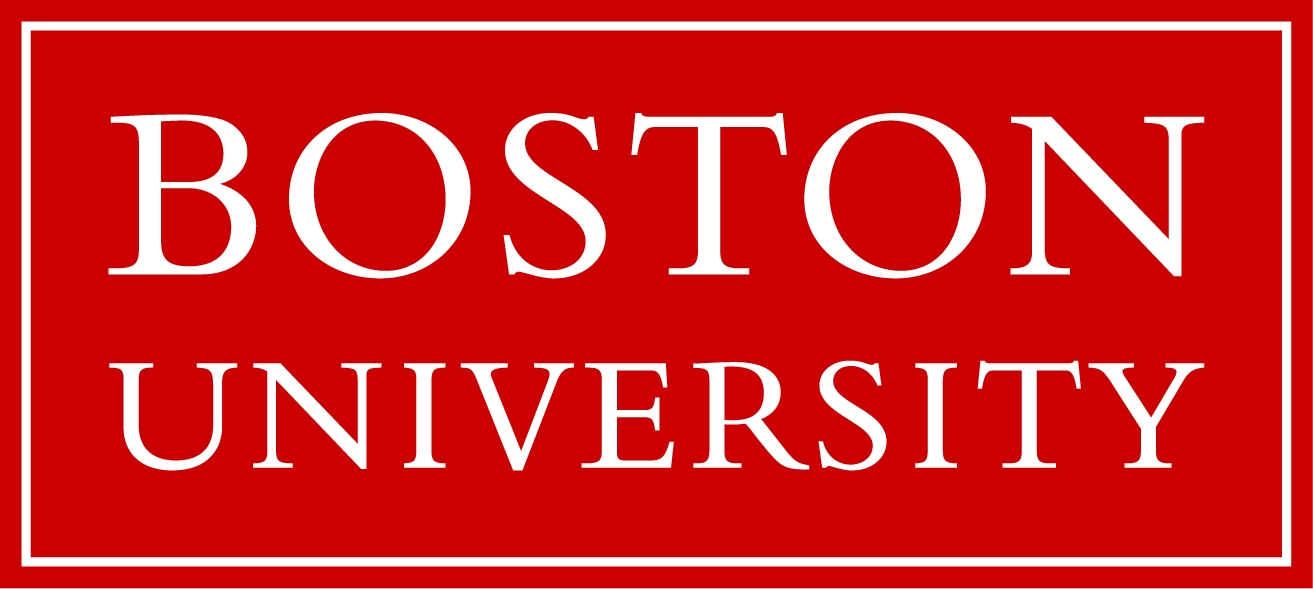 Experiments were designed to assess the ability…
to collect dried body fluid stains
to recover and lyse cells from different types and conditions of swabs
to stabilize DNA
to perform in downstream PCR amplification
to produce quality STR profiles
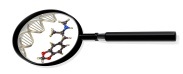 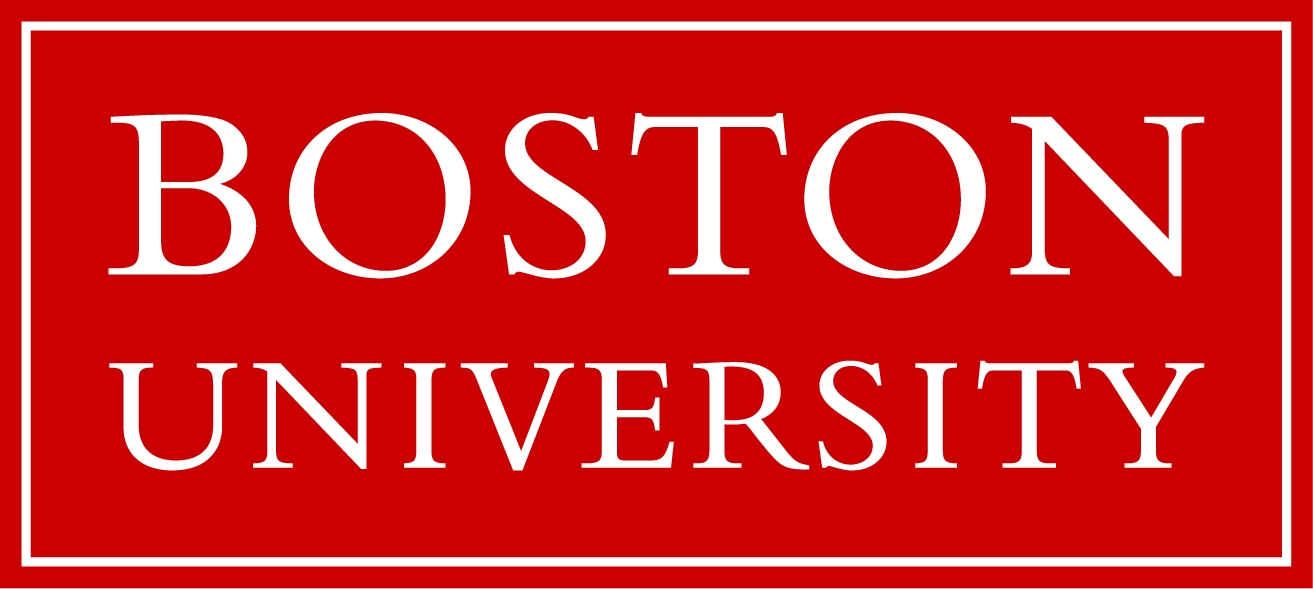 Methods
Body fluids were donated anonymously
A Hemocytometer was used to estimate concentrations of cellular suspensions
Quantifiler® Duo Quantification Kit on the 7500 Real-Time PCR system
AmpFlSTR® Identifiler® Plus Kit and the Globalfiler® Kit using the GeneAmp® PCR System 9700
3130 Genetic Analyzer
GeneMapper® ID-X
JMP ® Pro v. 13 or Microsoft® Excel for Statistics
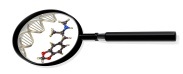 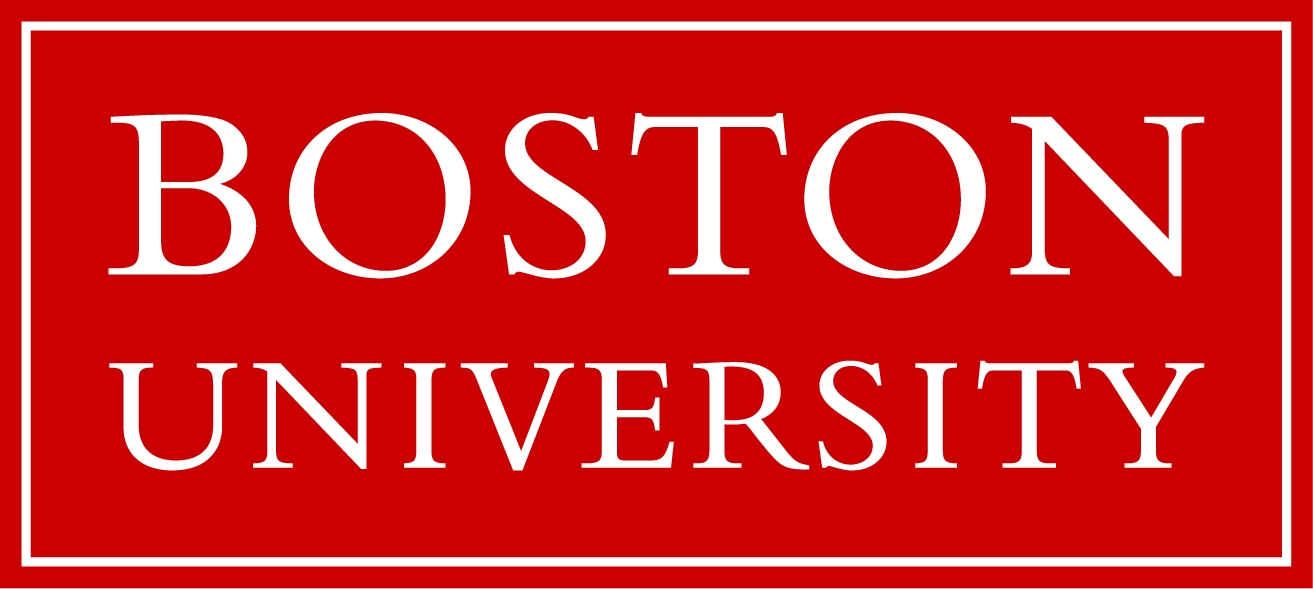 Optimized Dilution for Direct PCR
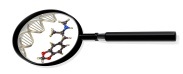 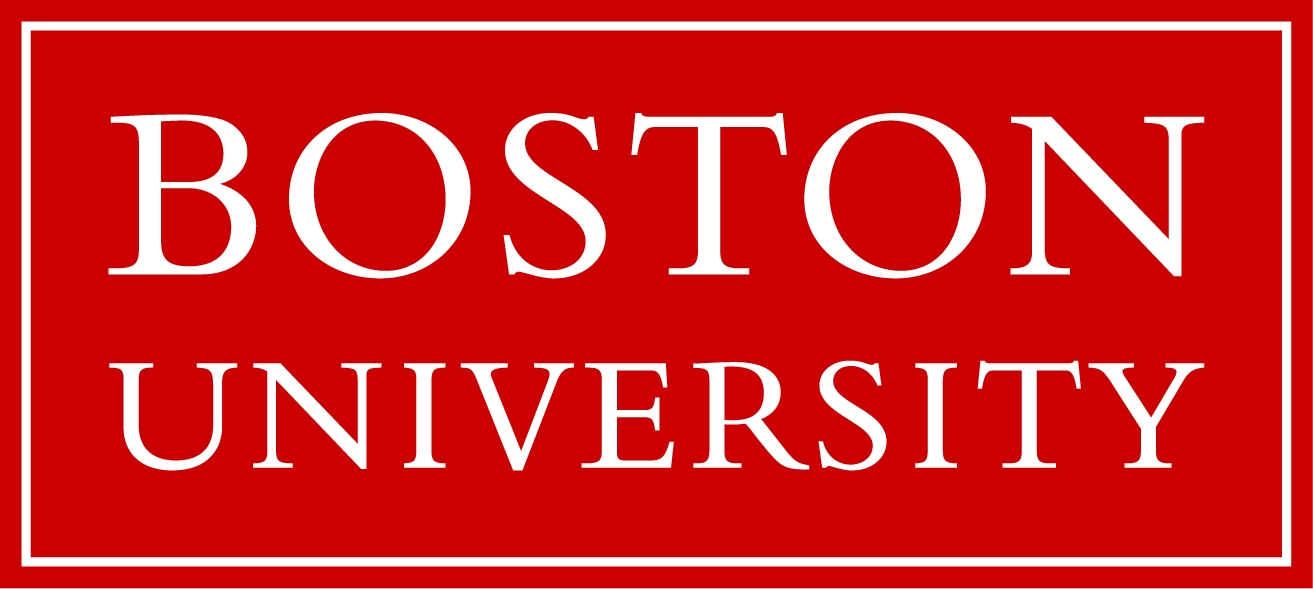 Protocol Based On Buffer Concentration Optimization
All experimental samples diluted to a 0.1X concentration of iSWABTM buffer prior to PCR amplification
data confidence
ease of calculations
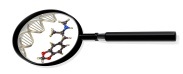 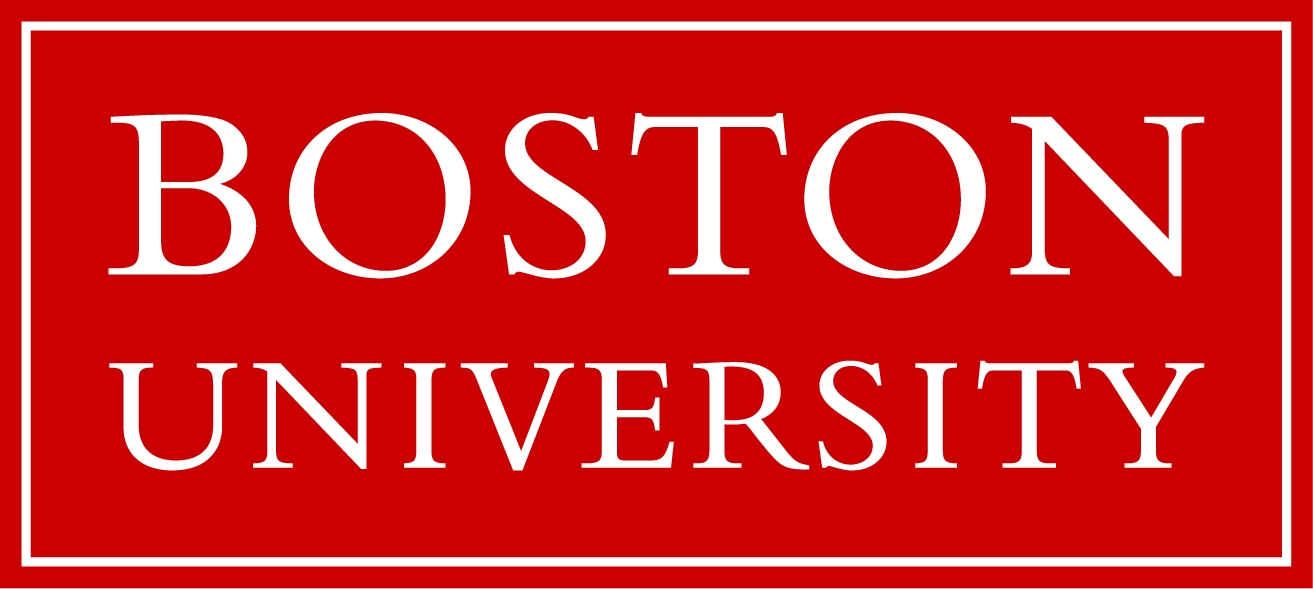 Test DNA Recovery: Wet and Dry Swabs
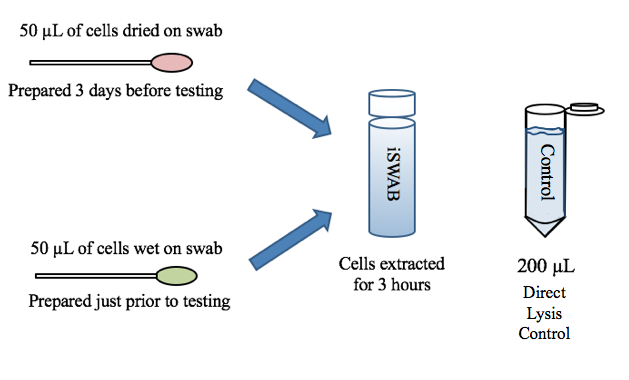 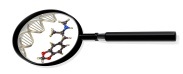 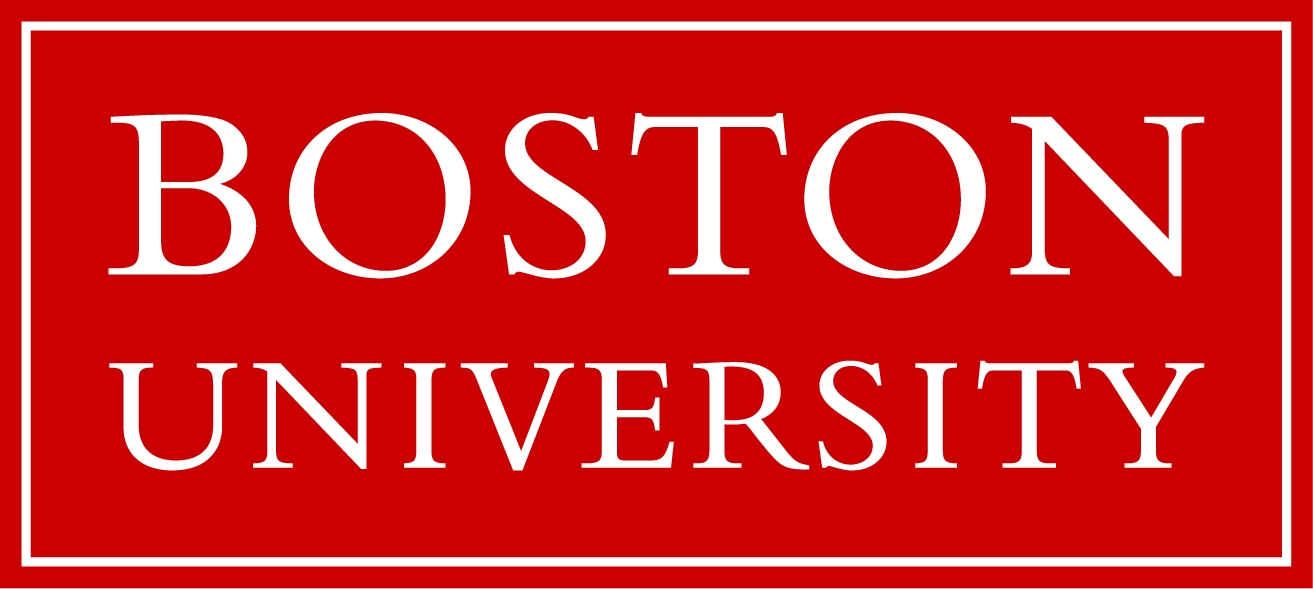 Result: No Significant Difference in DNA Recovery
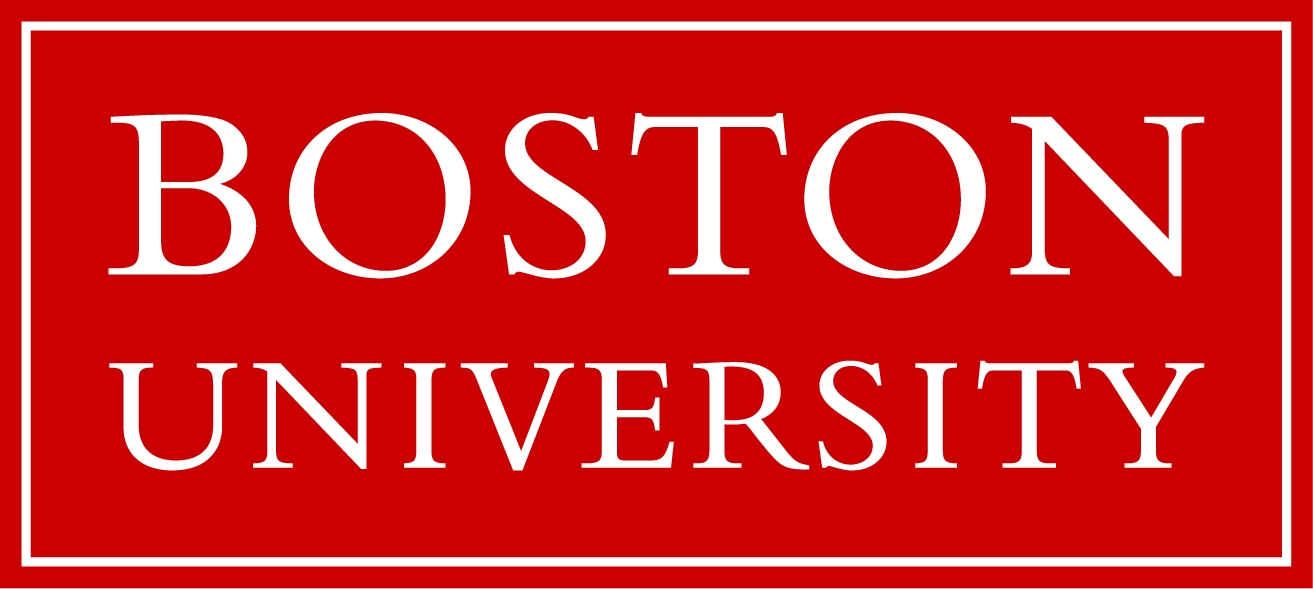 Test Efficiency of the Prong Mechanism
No Prong Mechanism
Prong Mechanism
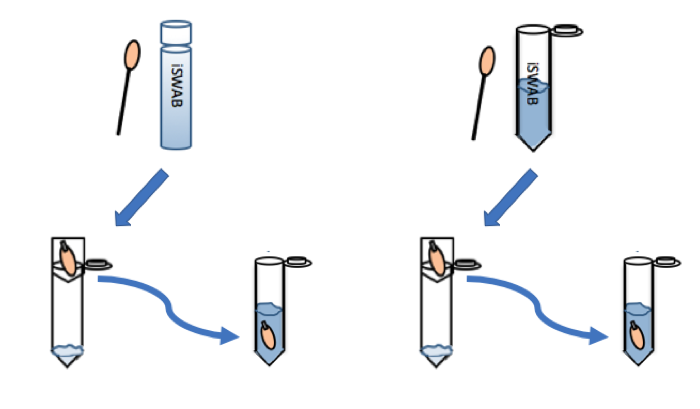 Initial
Initial
Swab after elution
Swab after elution
Eluted
Eluted
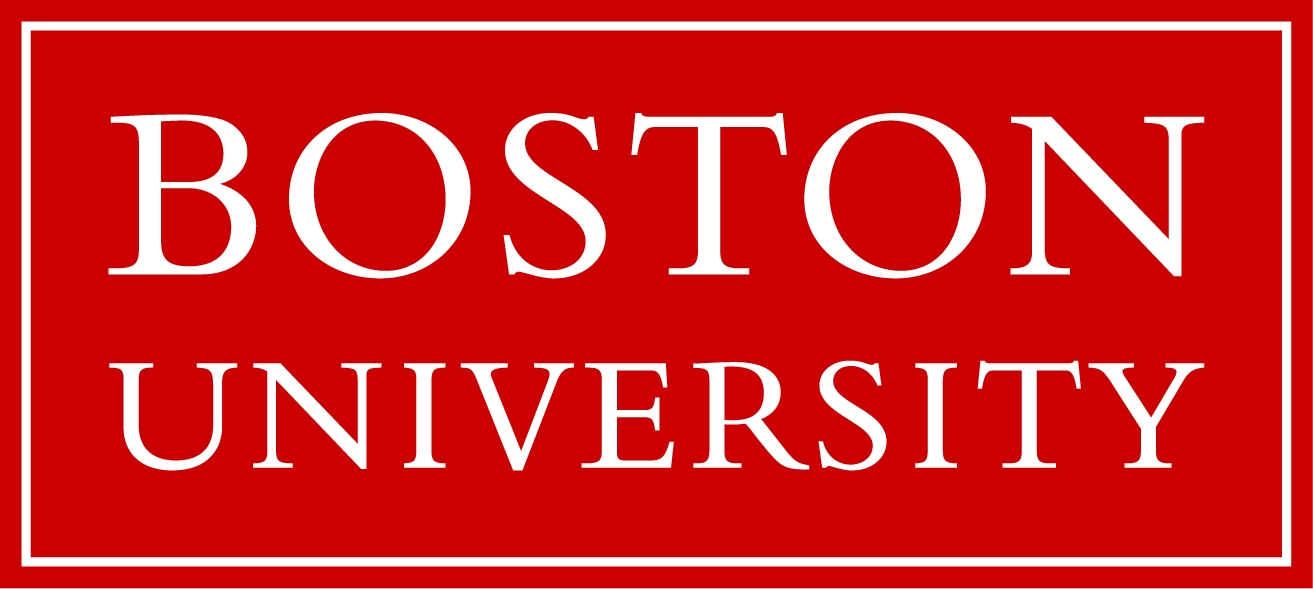 Results: Prong Mechanism Significantly Increase DNA Recovery
1.0
Average % of Total ng of DNA
12.0
78.6
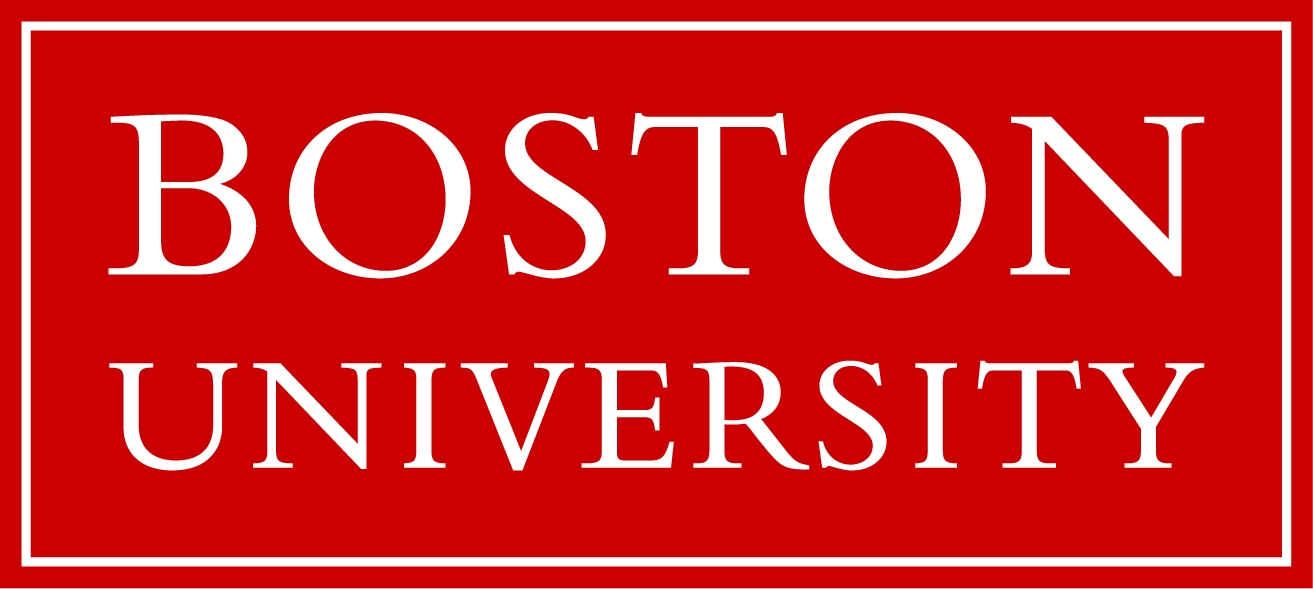 Test Recovery from Dried Body Fluid Stains
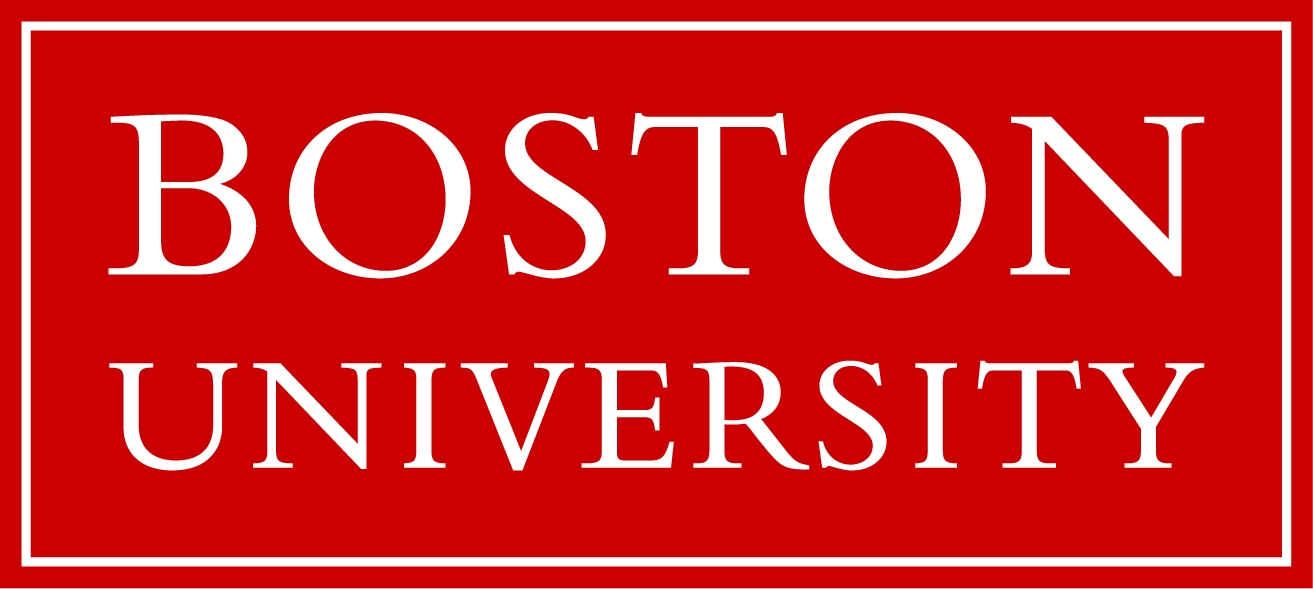 [Speaker Notes: uL of each body fluid
100 uL used to moisten the swab

I had 3 body fluids of interest that were dried and collected using 4 combinations of swab type and moistening solution


An additional study was designed that incorporated semen and whole blood, along with another type of swab—the classic cotton swab. The objective of this study was to determine the most effective method of collection for dried body fluid stains.  50 uL of each body fluid were pipetted onto petri dishes and let dry for a couple of days.  Cotton and Nylon swabs were used to collect the dried stains using either MAWI Buffer or deionized water. A standardized swabbing technique was employed to ensure that all swab stain combinations were treated equally. 

All swabs of samples were left in iSWABTM-ID collection devices for approximately 3 days to extract, due to prior information that sperm cells would lyse in iSWABTM buffer if left for a longer extraction period.  Controls were made by directly pipetting the body fluids onto the different types of swabs.]
Results: Recovery from Dried Body Fluid Stains
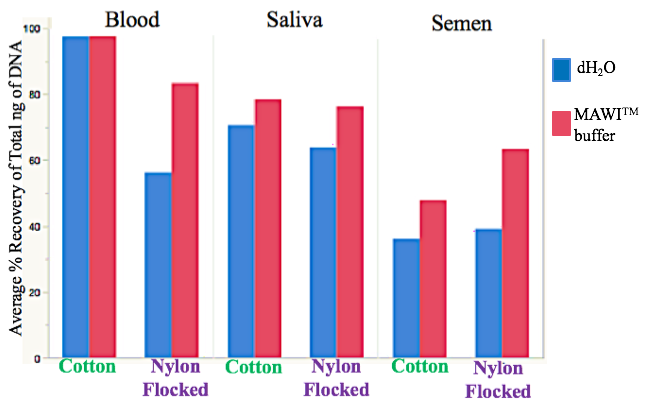 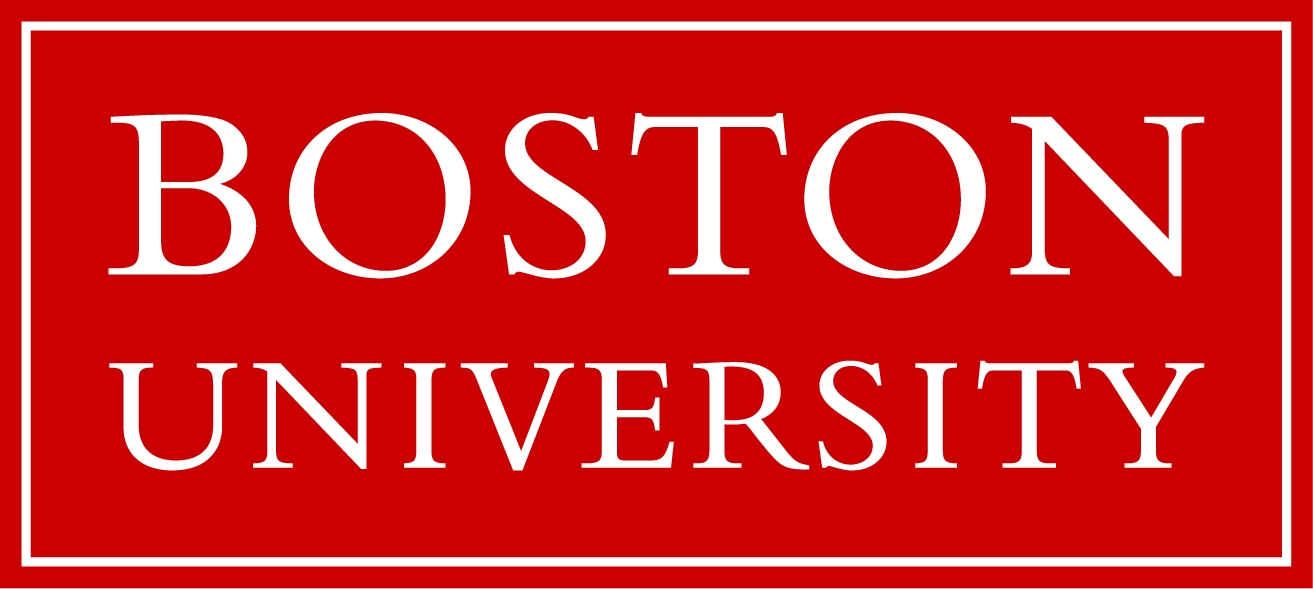 Comparison of DNA Recovery Using iSWABTM Buffer and Silica Based Extraction
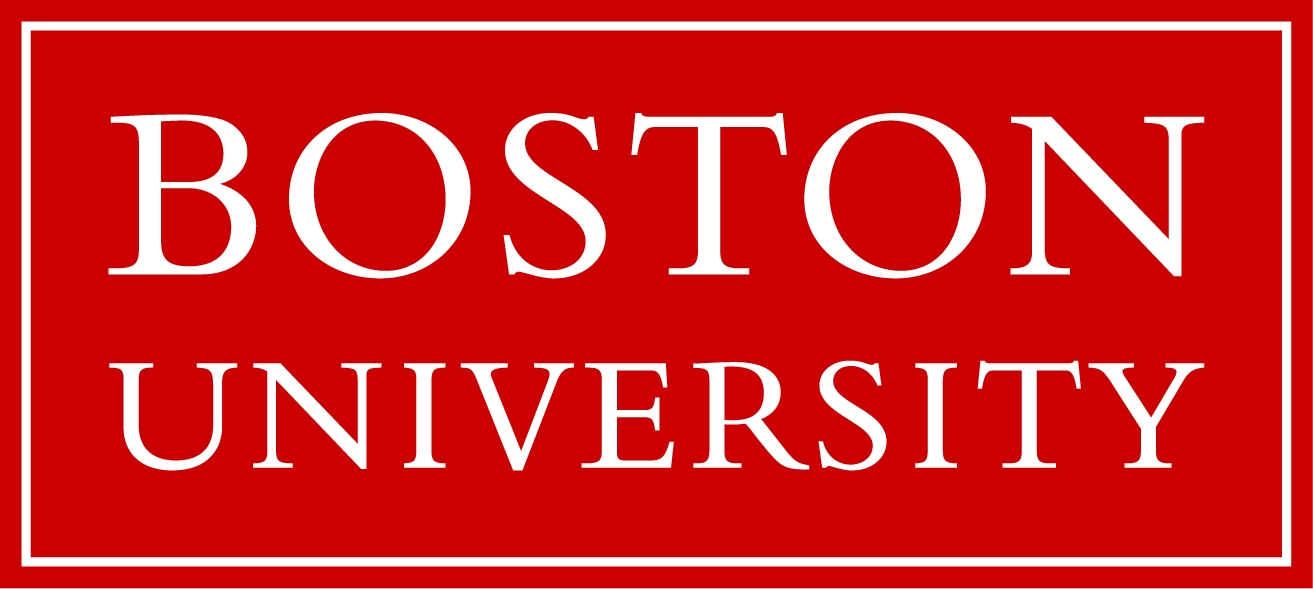 Stability of DNA in iSWABTM Buffer Over 3-Month Period
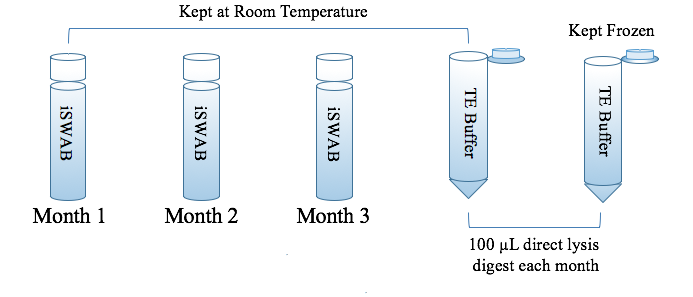 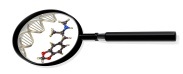 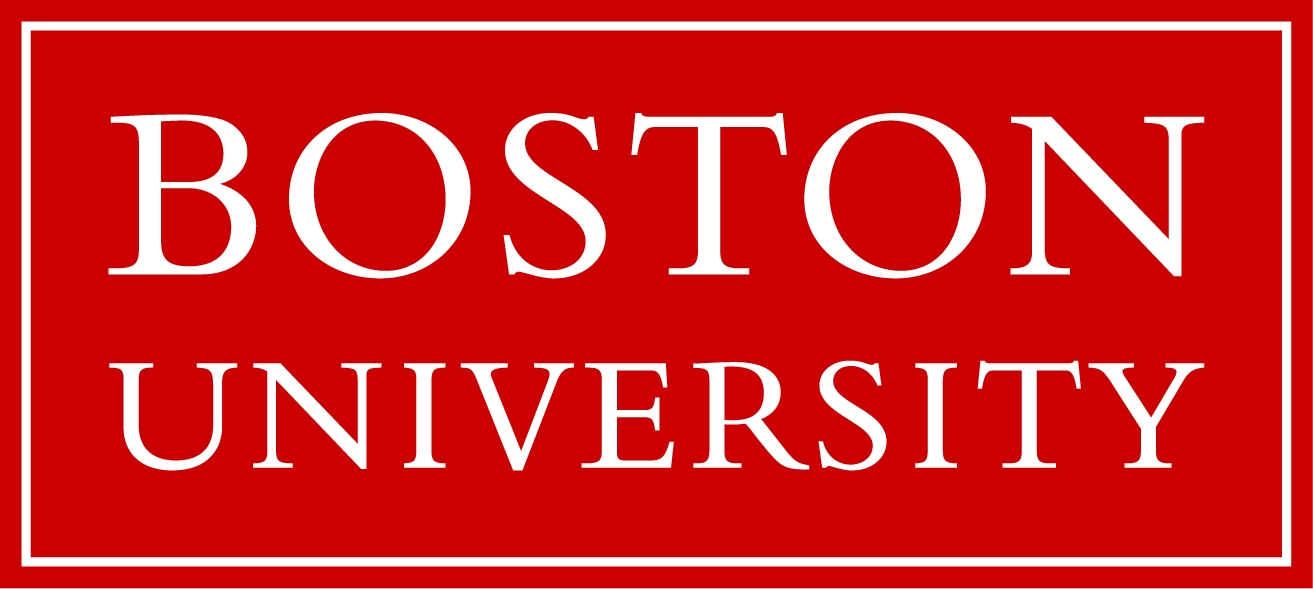 Results: Stability of DNA in iSWABTM Buffer Over 3-Month Period
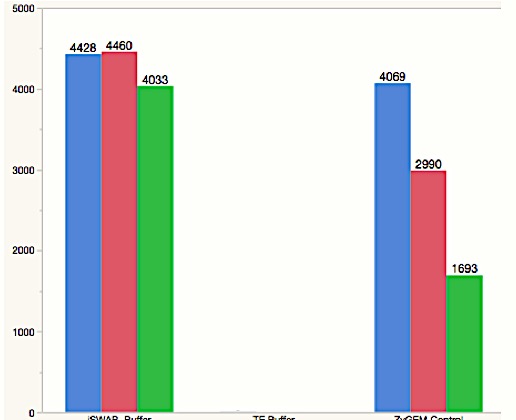 Average Total ng of DNA
Month 1
Month 2
Month 3
No DNA
Room Temperature 
TE buffer
Frozen
TE buffer
iSWABTM buffer
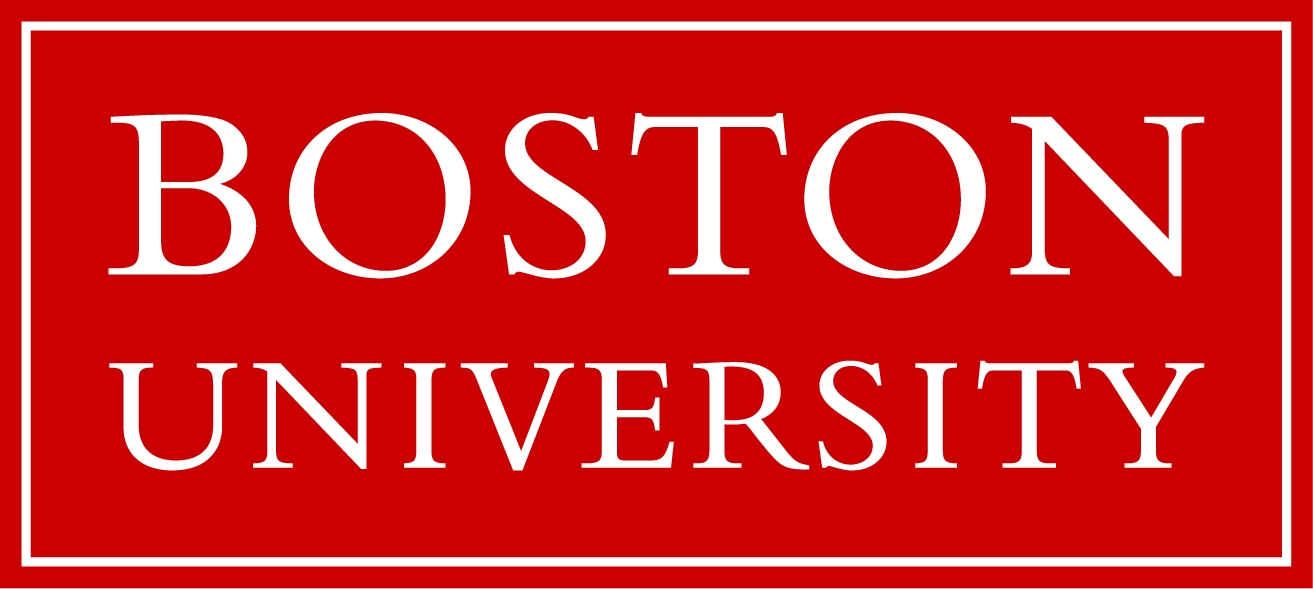 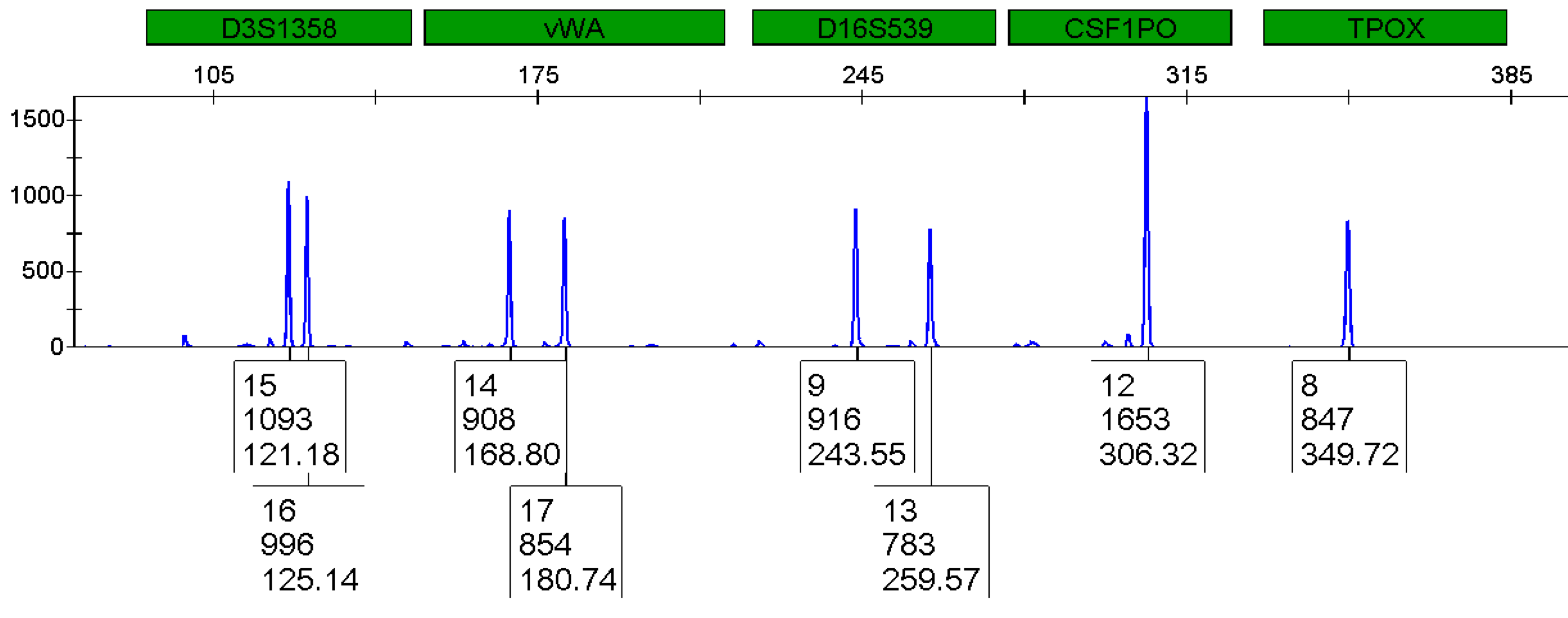 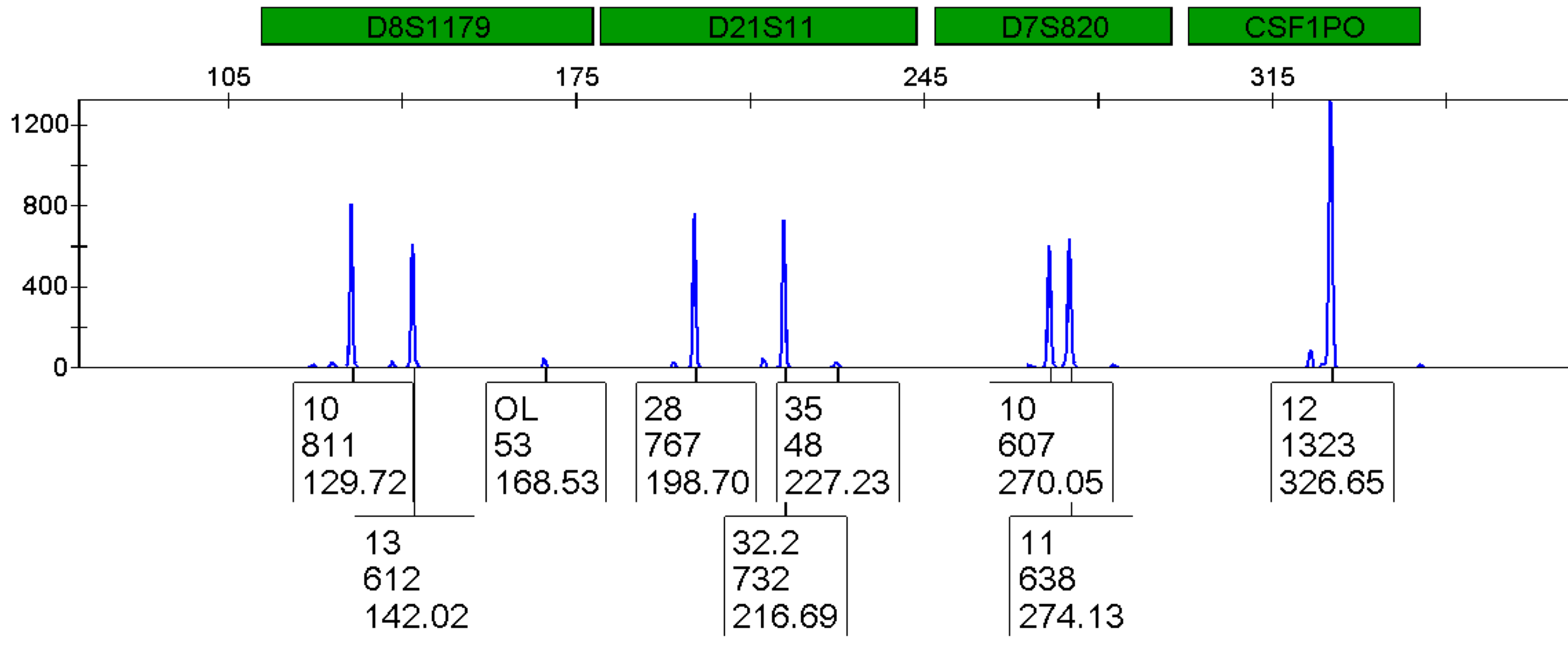 STR Profiles: 3 Months in iSWABTM Buffer at Room Temperature
GlobalFiler®
Identifiler® Plus
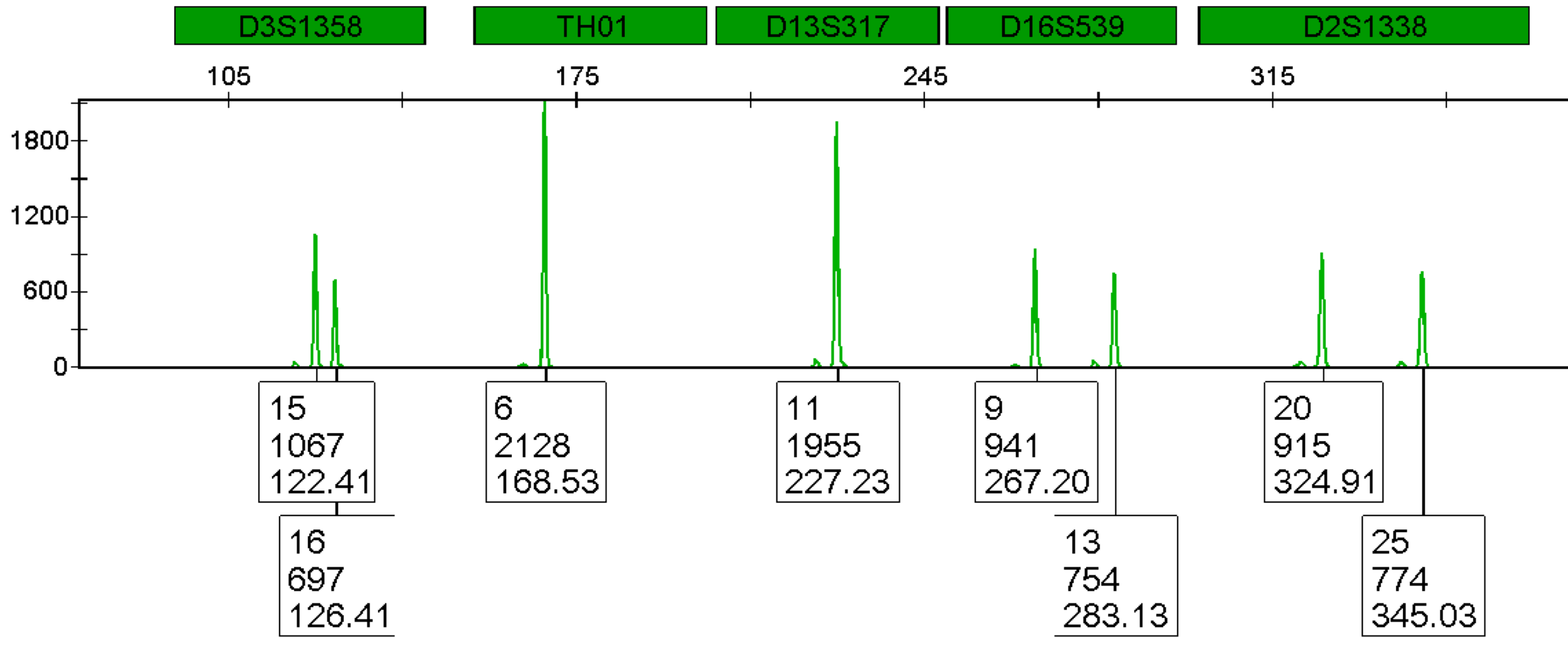 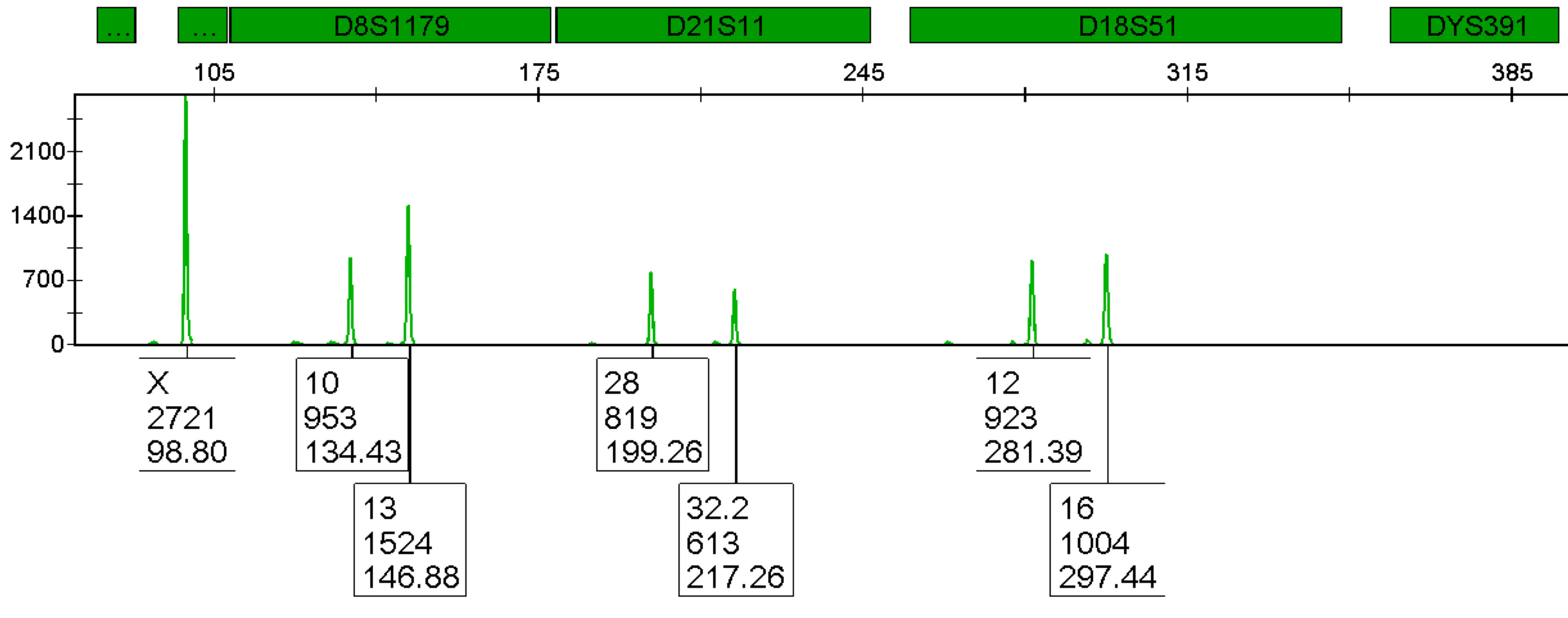 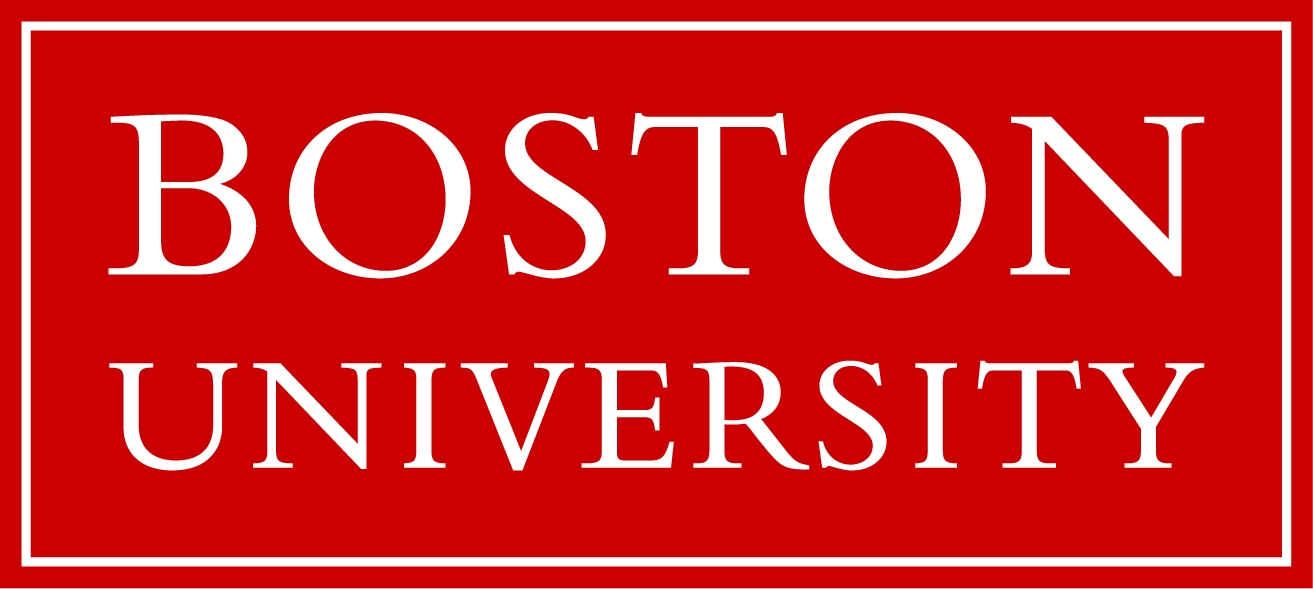 Conclusions
Use of the iSWABTM buffer enhances dried stain collection
Swabs can be processed immediately or after being dried
Mechanics of the device significantly enhance the recovery of cells from the swab
Can lyse sperm, WBC and saliva cells
Recovers >2 times more DNA than Silica Based Extractions
Must dilute to a concentration of 0.2X or lower prior to PCR (experimental data used 0.1X)
PCR Amplification of 0.1X iSWABTM buffer produces full, high quality profiles 
Demonstrated DNA stability for up to 3 months at room temperature
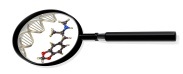 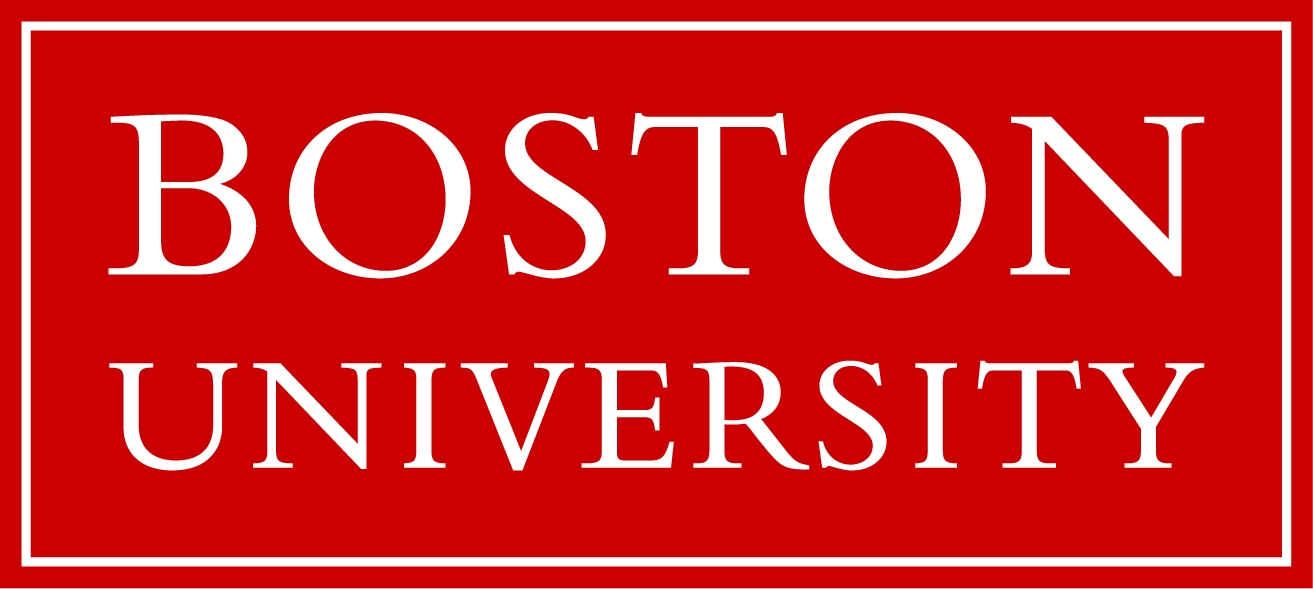 Acknowledgements
Dr. Robin Cotton, Thesis Advisor

Dr. Bassam El-Fahmawi from Mawi DNA Technologies
Biomedical Forensic Science Program
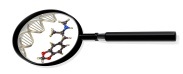 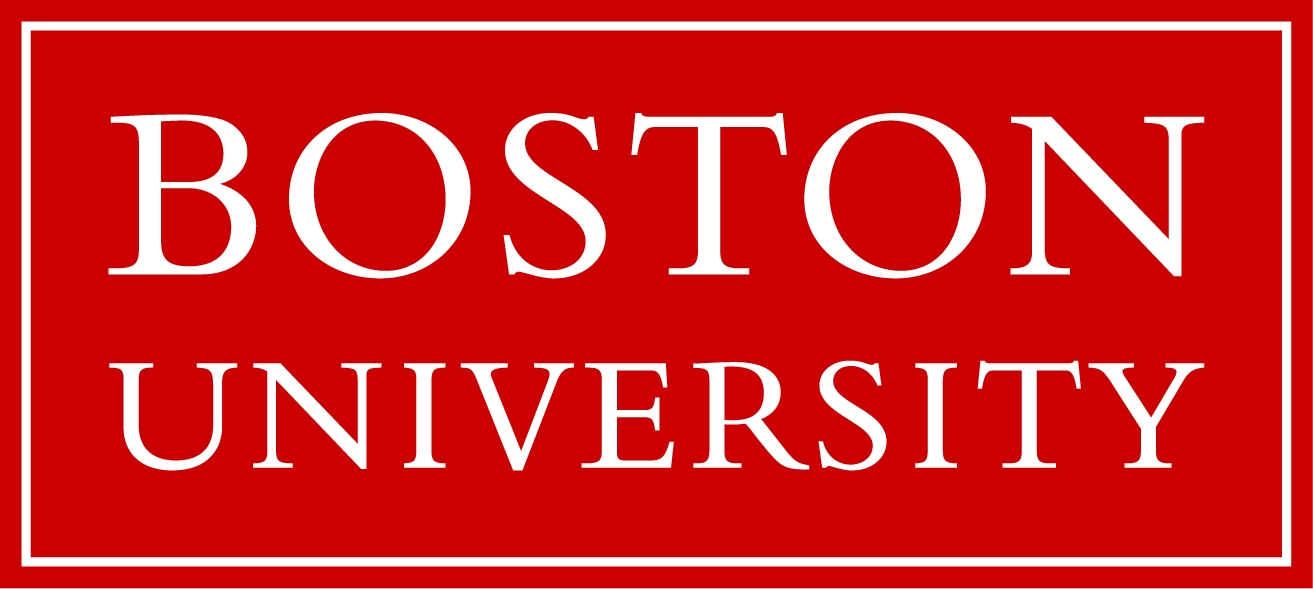 QUESTIONS?
gordonmk@bu.edu
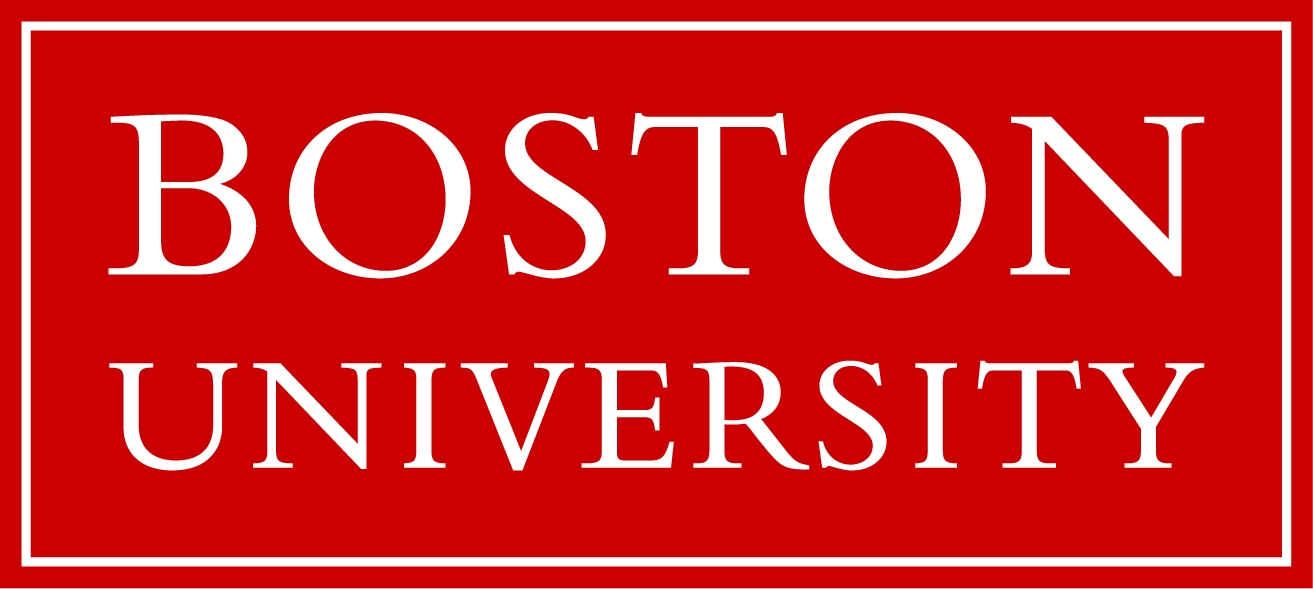